Section 10.1Mathematical Modeling: Setting Up A Differential Equation
Applied Calculus ,4/E, Deborah Hughes-Hallett
Copyright 2010 by John Wiley and Sons, All Rights Reserved
Marine Harvesting
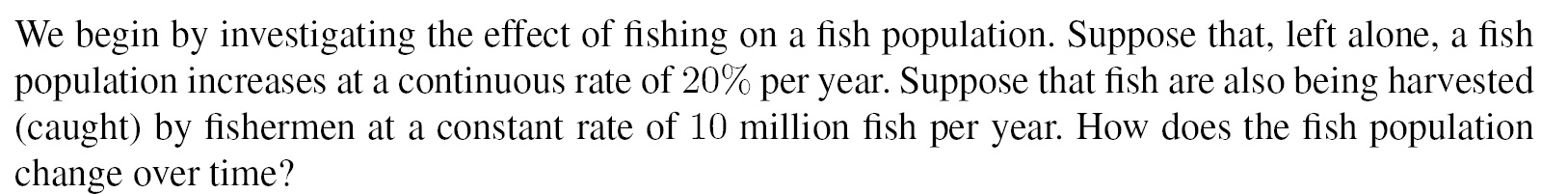 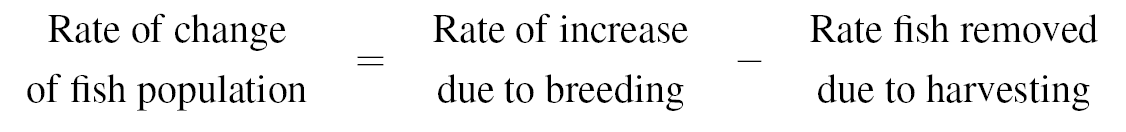 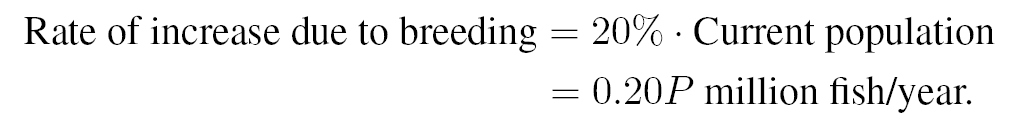 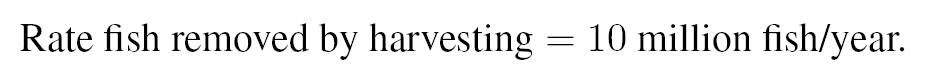 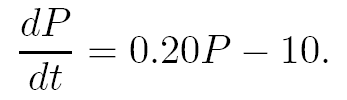 Applied Calculus ,4/E, Deborah Hughes-Hallett 
Copyright 2010 by John Wiley and Sons, All Rights Reserved
Examples
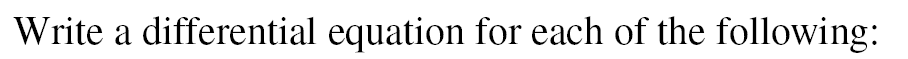 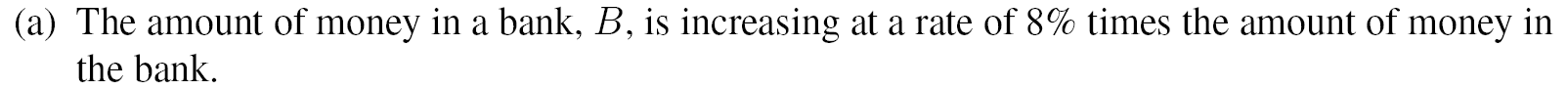 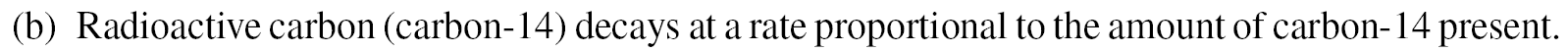 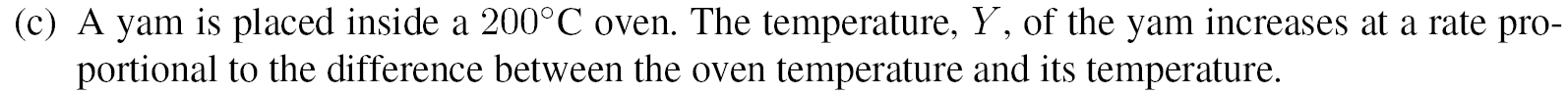 Solution
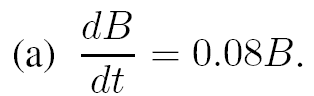 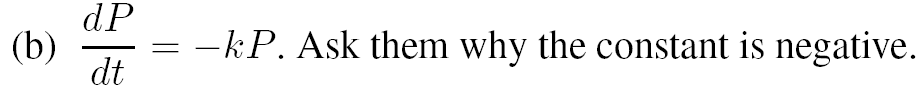 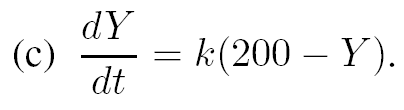 Applied Calculus ,4/E, Deborah Hughes-Hallett 
Copyright 2010 by John Wiley and Sons, All Rights Reserved
Section 10.2Solutions of 
Differential Equations
Applied Calculus ,4/E, Deborah Hughes-Hallett
Copyright 2010 by John Wiley and Sons, All Rights Reserved
Another Look at Marine Harvesting
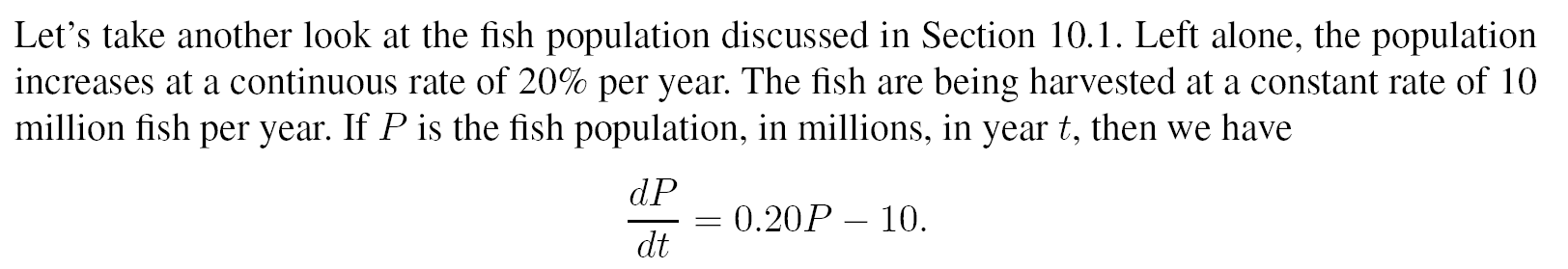 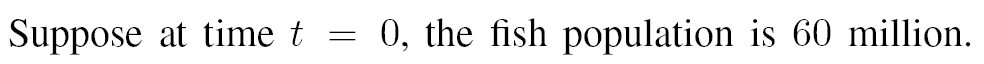 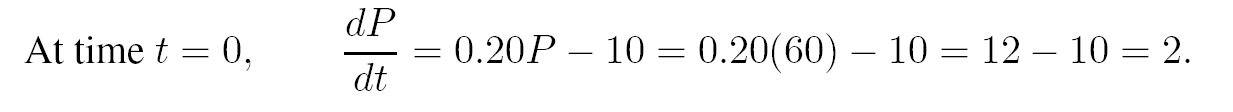 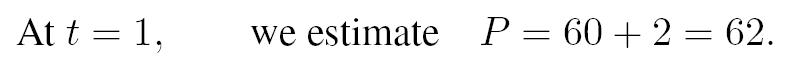 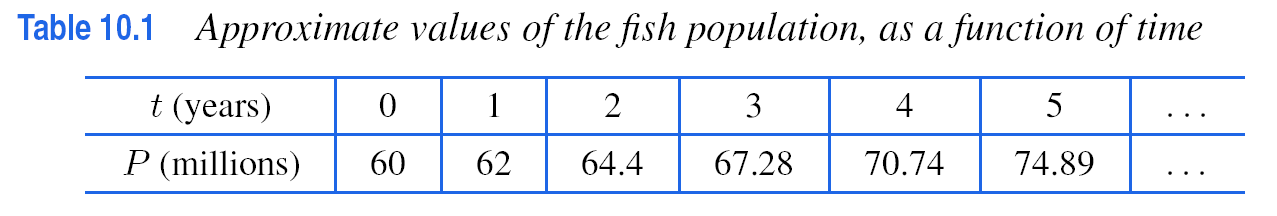 Applied Calculus ,4/E, Deborah Hughes-Hallett 
Copyright 2010 by John Wiley and Sons, All Rights Reserved
Example 1
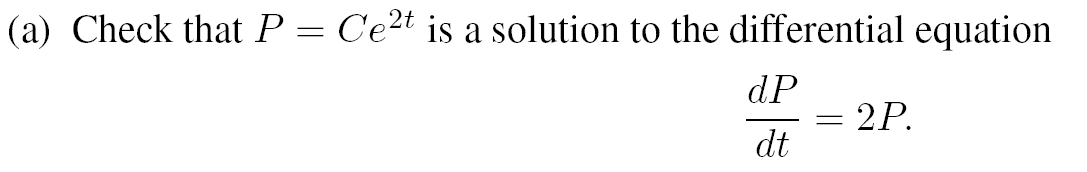 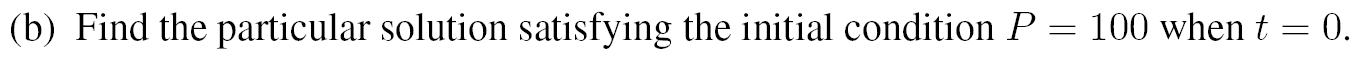 Solution
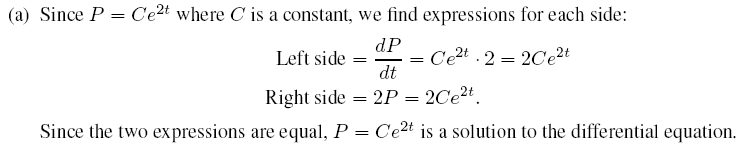 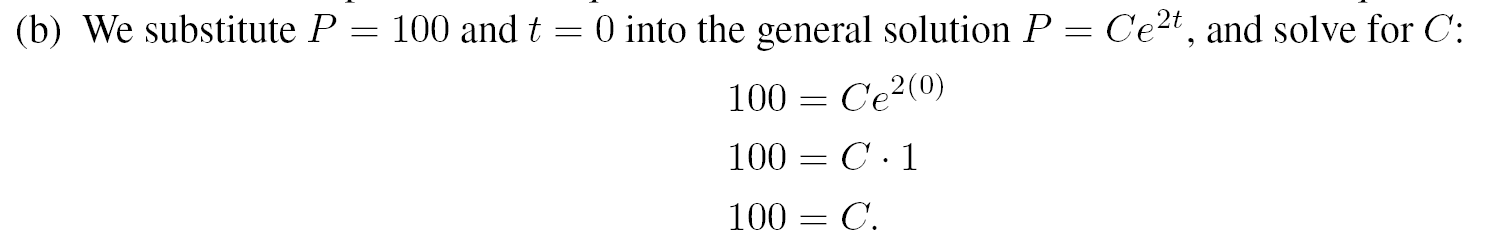 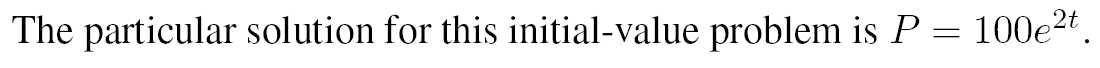 Applied Calculus ,4/E, Deborah Hughes-Hallett 
Copyright 2010 by John Wiley and Sons, All Rights Reserved
Problem 14

Fill in the missing values in Table 10.3 given dy/dt = 0.5 y.  Assume the rate of growth, given by dy/dt, is approximately constant over each time interval.
Applied Calculus ,4/E, Deborah Hughes-Hallett 
Copyright 2010 by John Wiley and Sons, All Rights Reserved
Problem 22

Match solutions and differential equations. (Note: Each equation may have more than one solution, or no solution.)
(a)				(l) 	y = x3
(b)				(ll)	y = 3x
(c)				(lll)	y = e3x
(d)				(lV)	y = 3ex
(e)				(V)	y = x
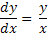 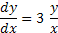 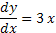 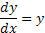 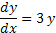 Applied Calculus ,4/E, Deborah Hughes-Hallett 
Copyright 2010 by John Wiley and Sons, All Rights Reserved
Section 10.3Slope Fields
Applied Calculus ,4/E, Deborah Hughes-Hallett 
Copyright 2010 by John Wiley and Sons, All Rights Reserved
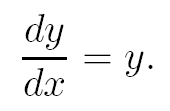 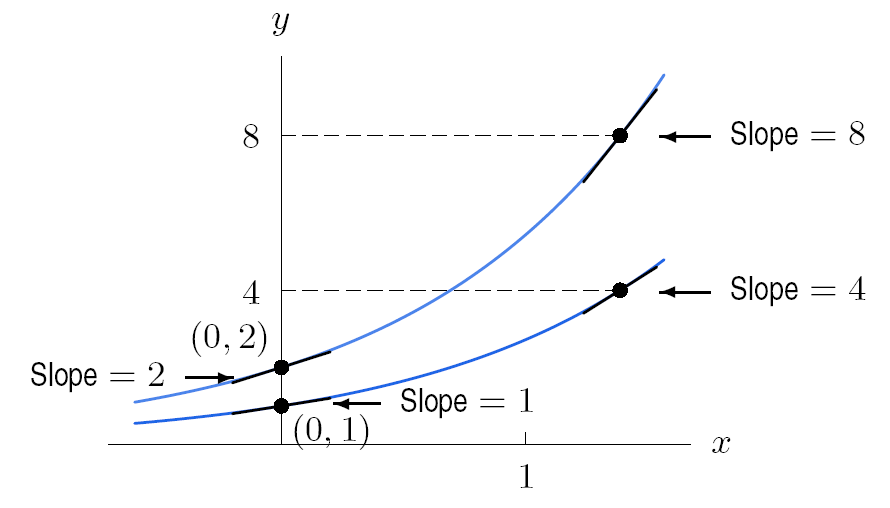 Figure 10.7:  Solution to
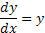 Applied Calculus ,4/E, Deborah Hughes-Hallett 
Copyright 2010 by John Wiley and Sons, All Rights Reserved
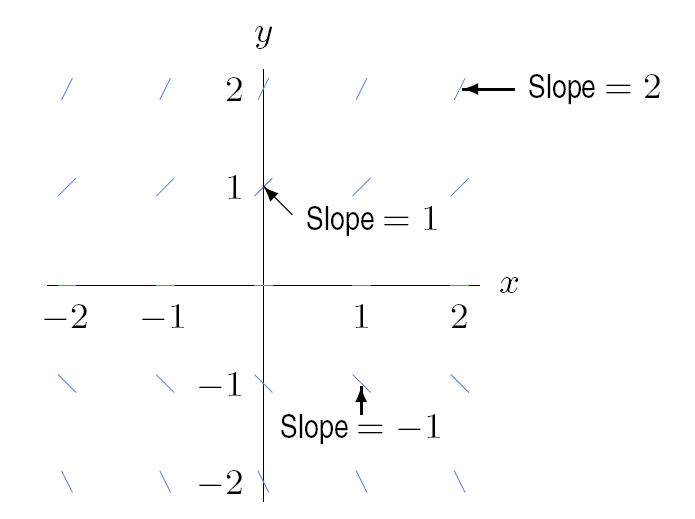 Figure 10.8:  Visualizing the slope of y, if
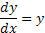 Applied Calculus ,4/E, Deborah Hughes-Hallett 
Copyright 2010 by John Wiley and Sons, All Rights Reserved
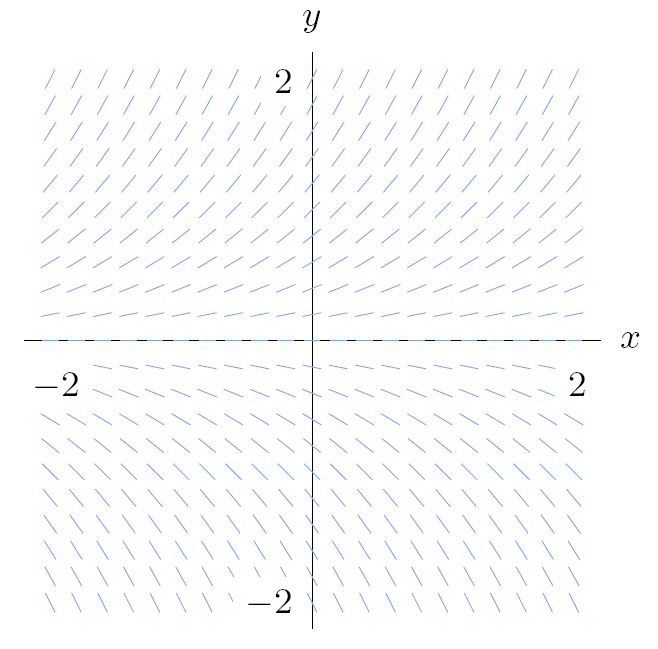 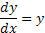 Figure 10.9:  Slope field for
Applied Calculus ,4/E, Deborah Hughes-Hallett 
Copyright 2010 by John Wiley and Sons, All Rights Reserved
Example 3 a

The slope fields for		     and		are shown in Figure 10.13.

Which slope field corresponds to which differential equation?  
Solution
(a)  Consider the slopes at different points for the two differential equations. In particular, look at the line y = 2 in Figure 10.12. The equation dy/dt = 2 – y has slope 0 along this line, whereas the equation dy/dt = 1/y  has slope ½.. Since slope field (l) looks horizontal at y = 2, it corresponds to dy/dt = 2 – y and slopefield (ll) corresponds to dy/dt = 1/ y .
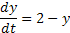 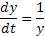 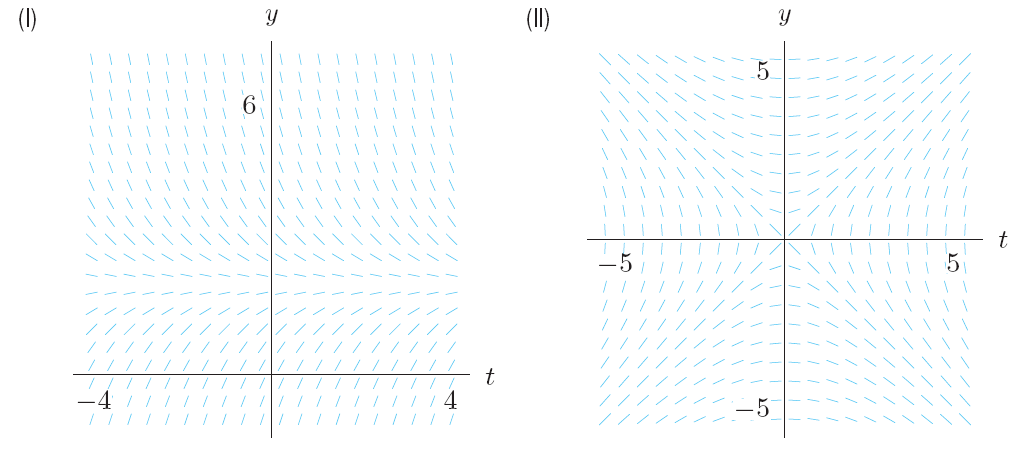 Figure 10.13:  Slope fields for	             and            . Which is which?
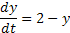 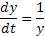 Applied Calculus ,4/E, Deborah Hughes-Hallett 
Copyright 2010 by John Wiley and Sons, All Rights Reserved
Example 3 b
The slope fields for		     and		are shown in Figure 10.13.

(b)  Sketch solution curves on each slope field with initial conditions
	(i)  y = 0 when t = 0	(ii)  y = 3 when t = 0	(iii) y = 0 when t = 1
Solution
(b)  The initial conditions (i) and (ii) give the value of y when t = 0, that is, the y-intercept. To draw the solution curve satisfying the condition (i), draw the solution curve with y-intercept 1. For (ii), draw the solution curve with y-intercept 3. For (iii), the solution curve goes through the point (1, 0), so draw this solution curve as in Figures 10.14-10.15
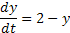 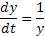 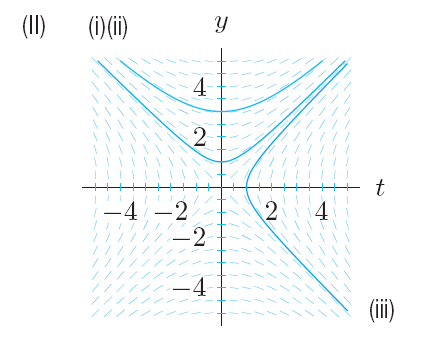 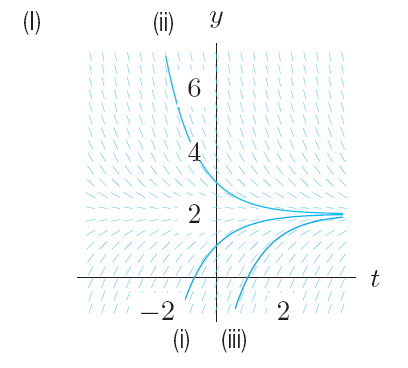 Figure 10.14:  Solution curves for	 		Figure 10.15:  Solution curves for
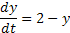 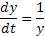 Applied Calculus ,4/E, Deborah Hughes-Hallett 
Copyright 2010 by John Wiley and Sons, All Rights Reserved
Example 3 c
The slope fields and solution curves for		     and		are shown below.










Figure 10.14:  Solution curves for	 	Figure 10.15:  Solution curves for

(c)  For each solution curve, can you say anything about the long-run behavior of y? In particular, as t → ∞, what happens to the value of y?
Solution
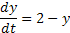 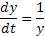 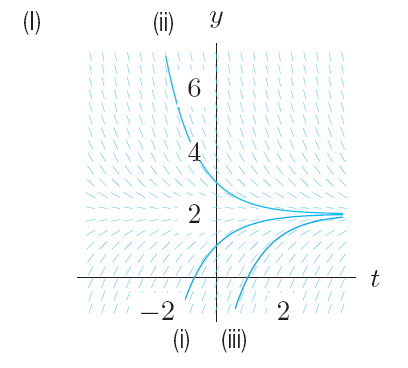 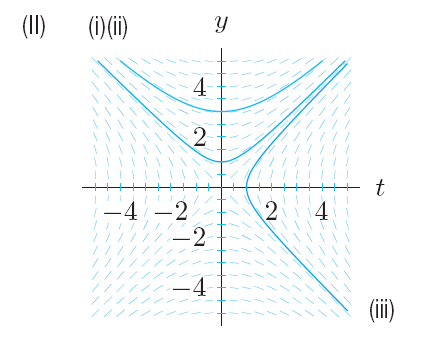 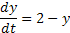 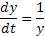 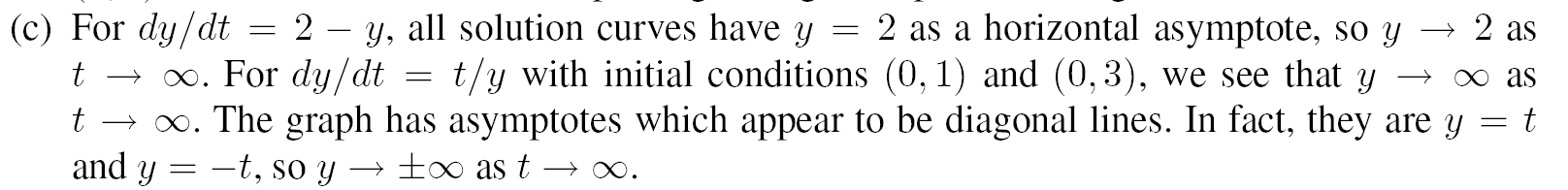 Applied Calculus ,4/E, Deborah Hughes-Hallett 
Copyright 2010 by John Wiley and Sons, All Rights Reserved
Section 10.4Exponential Growth and Decay
Applied Calculus ,4/E, Deborah Hughes-Hallett 
Copyright 2010 by John Wiley and Sons, All Rights Reserved
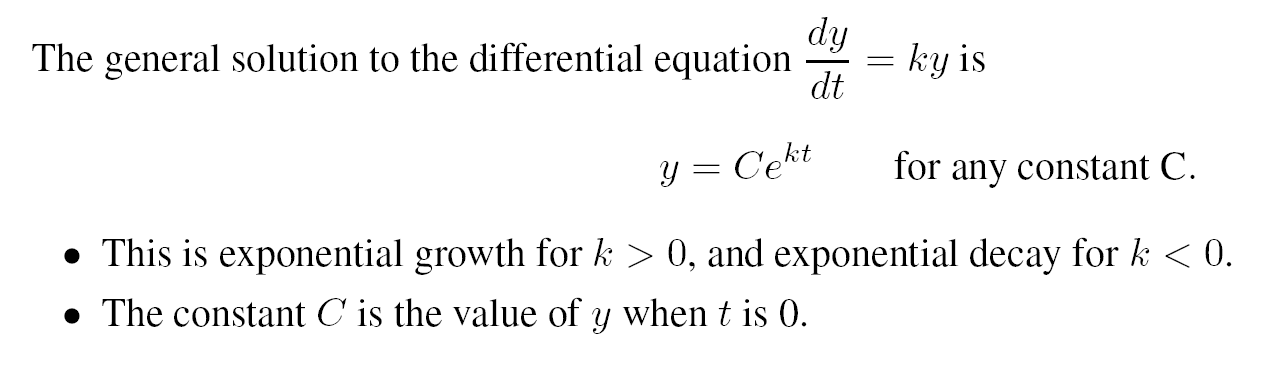 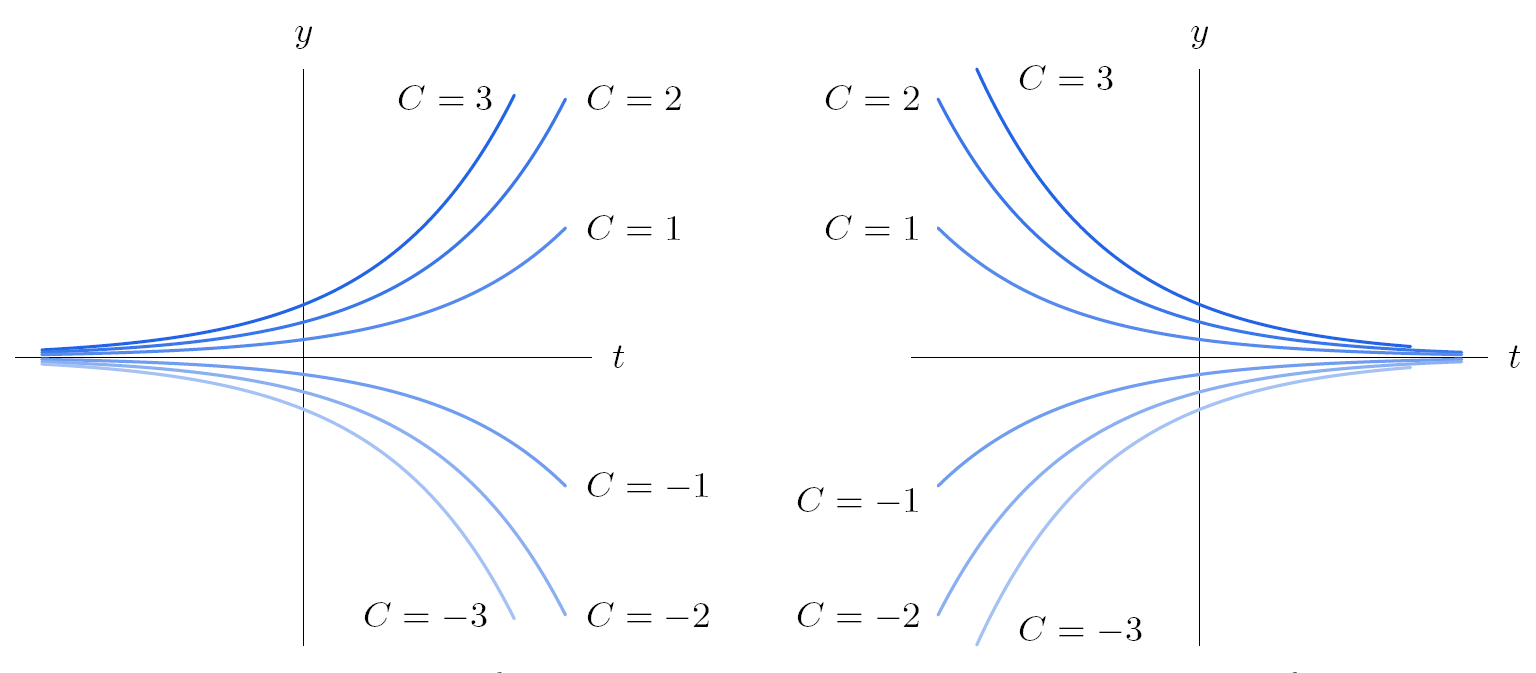 Figure 10.25:  k > 0				Figure 10.26:  k < 0	
       Graphs of y = C e kt, which are solutions to                for some fixed k.
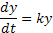 Applied Calculus ,4/E, Deborah Hughes-Hallett 
Copyright 2010 by John Wiley and Sons, All Rights Reserved
Problem 6
Find the solution to the differential equation, subject to the given initial condition.
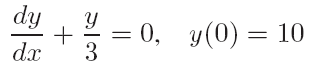 Problem  14

Oil is pumped continuously from a well at a rate proportional to the amount of oil left in the well. Initially there were 1 million barrels of oil in the well; six years later 500,000 barrels remain.

At what rate was the amount of oil in the well decreasing when there were 600,000 barrels remaining?

When will there be 50,000 barrels remaining?
Applied Calculus ,4/E, Deborah Hughes-Hallett 
Copyright 2010 by John Wiley and Sons, All Rights Reserved
Section 10.5Applications and Modeling
Applied Calculus ,4/E, Deborah Hughes-Hallett 
Copyright 2010 by John Wiley and Sons, All Rights Reserved
Examples
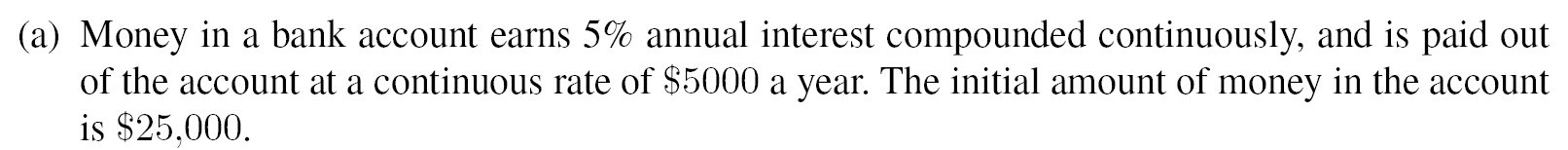 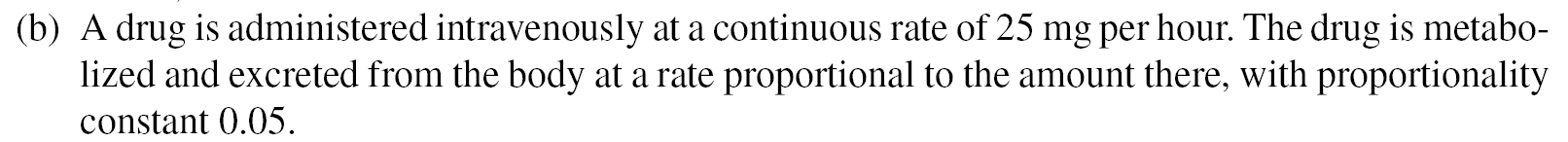 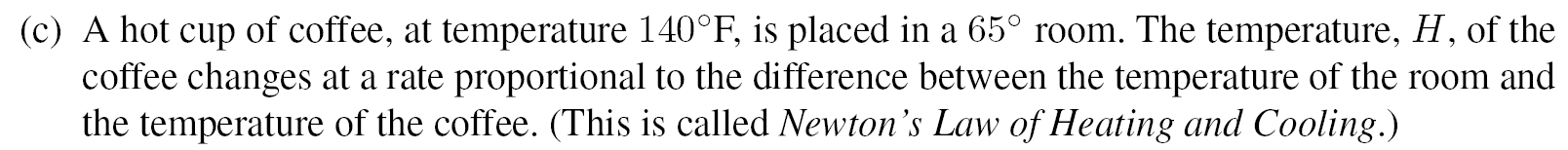 Applied Calculus ,4/E, Deborah Hughes-Hallett 
Copyright 2010 by John Wiley and Sons, All Rights Reserved
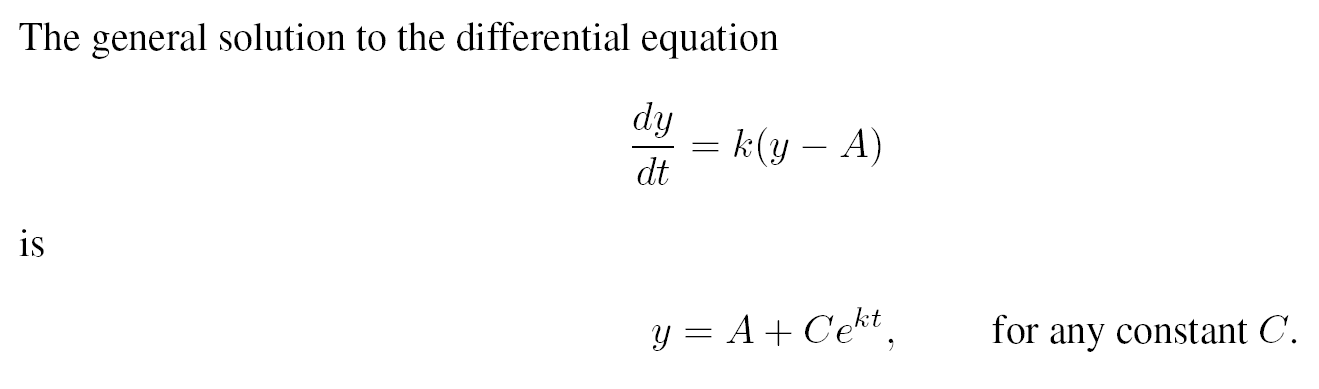 Applied Calculus ,4/E, Deborah Hughes-Hallett 
Copyright 2010 by John Wiley and Sons, All Rights Reserved
An equilibrium solution is constant for all values of the independent variable. The graph is a horizontal line. Equilibrium solutions can be identified by setting the derivative of the function to zero.
   An equilibrium solution is stable if a small change in the initial conditions gives a solution which tends toward the equilibrium as the independent variable tends to positive infinity.
  An equilibrium solution is unstable if a small change in the initial conditions gives a solution curve which veers sway from the equilibrium as the independent variable tends to positive infinity.
Applied Calculus ,4/E, Deborah Hughes-Hallett 
Copyright 2010 by John Wiley and Sons, All Rights Reserved
Example 4 a
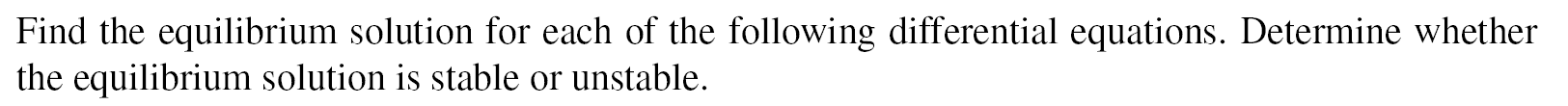 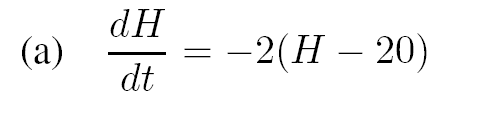 Solution
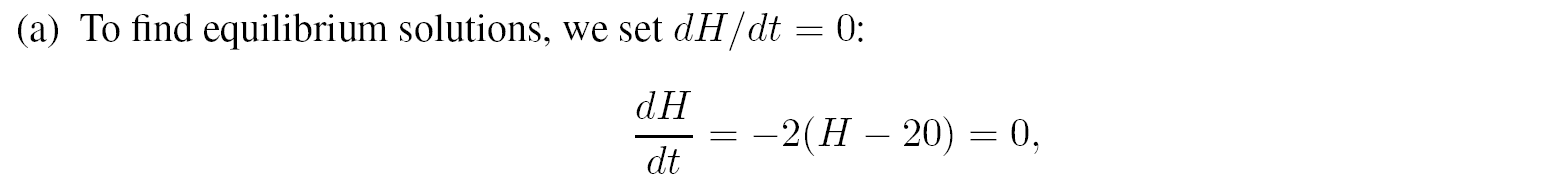 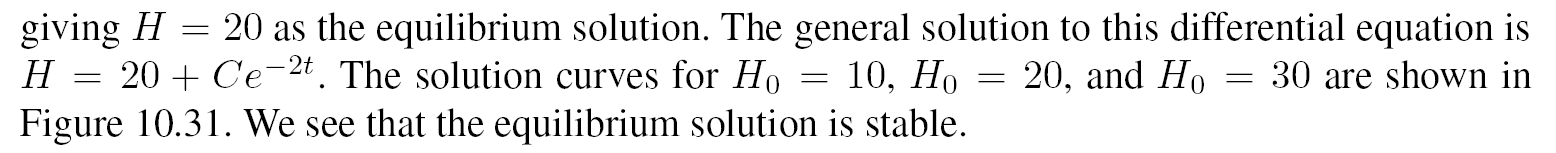 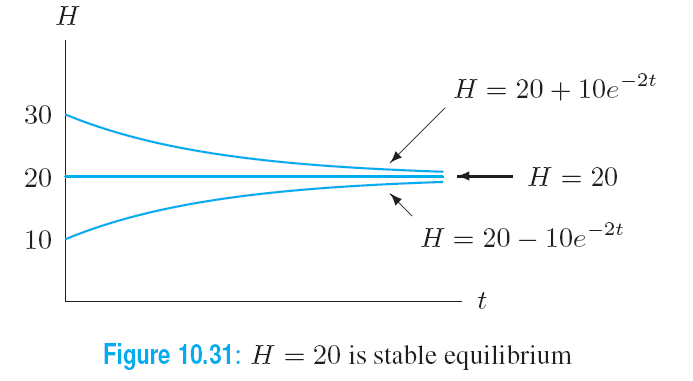 Applied Calculus ,4/E, Deborah Hughes-Hallett 
Copyright 2010 by John Wiley and Sons, All Rights Reserved
Example 4 b
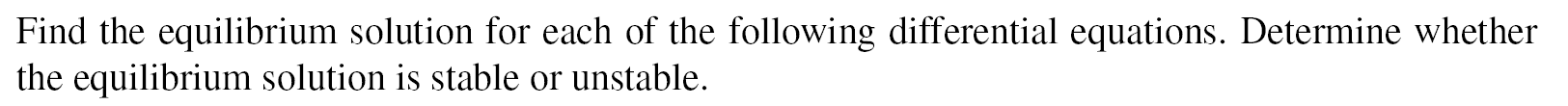 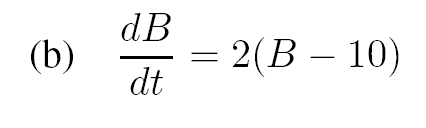 Solution
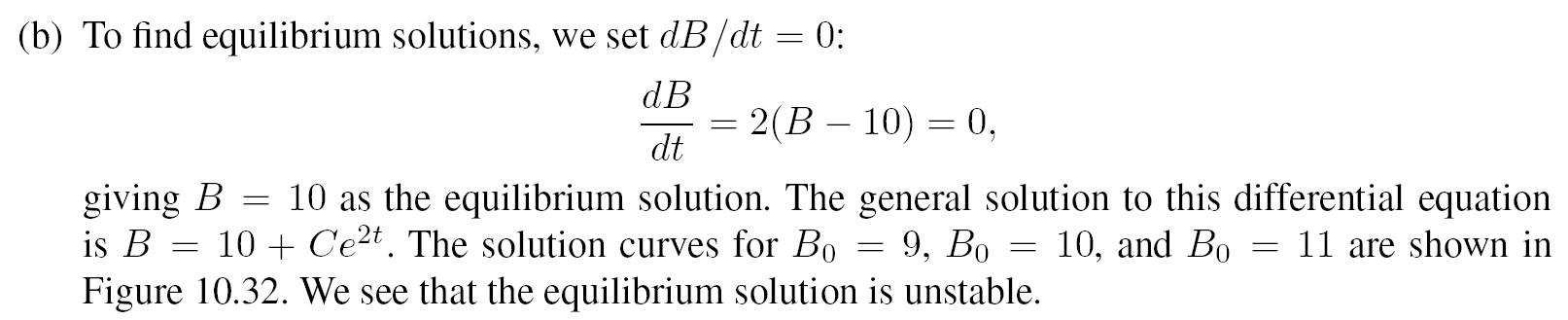 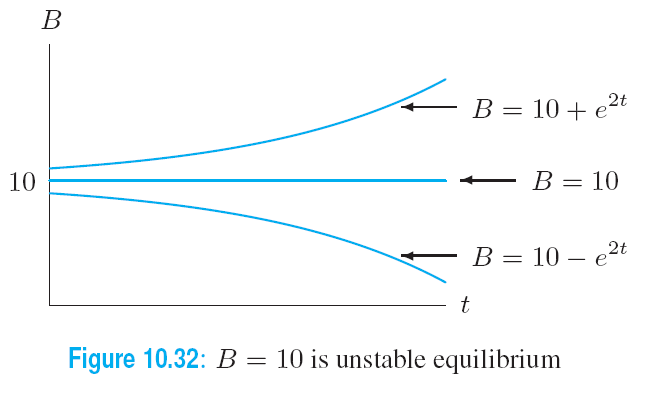 Applied Calculus ,4/E, Deborah Hughes-Hallett 
Copyright 2010 by John Wiley and Sons, All Rights Reserved
Section 10.6Modeling the Interaction of Two Populations
Applied Calculus ,4/E, Deborah Hughes-Hallett 
Copyright 2010 by John Wiley and Sons, All Rights Reserved
A Predator-Prey Model: Robins and Worms
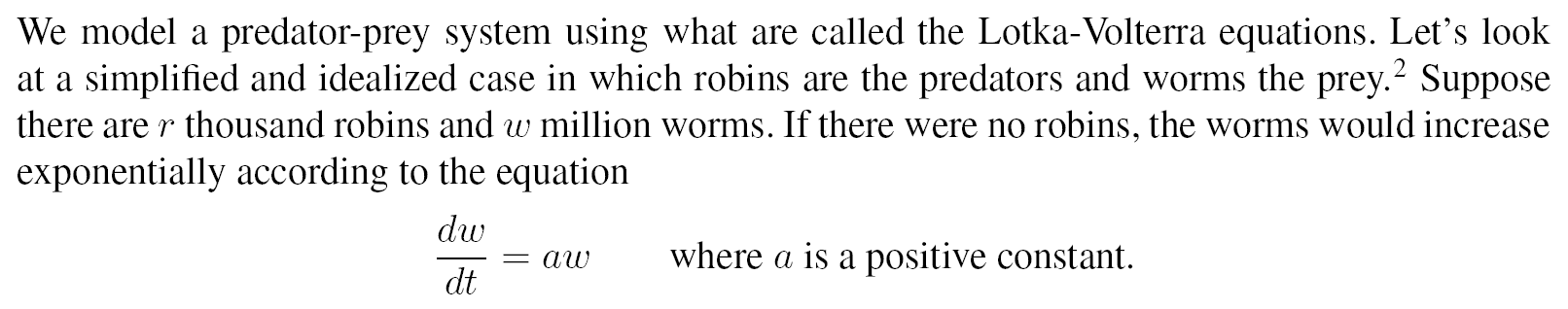 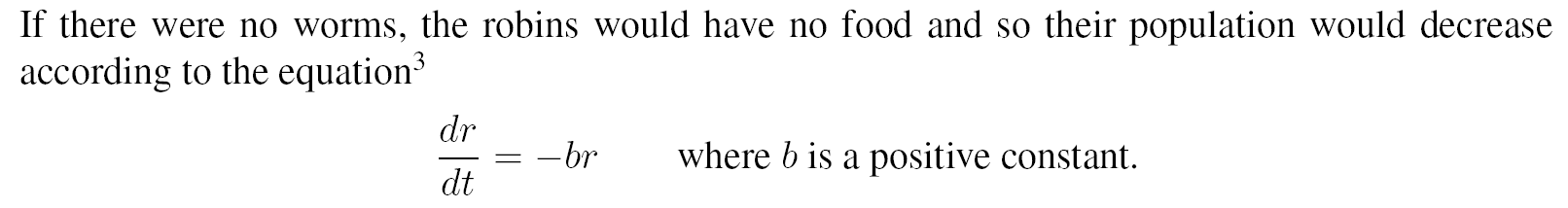 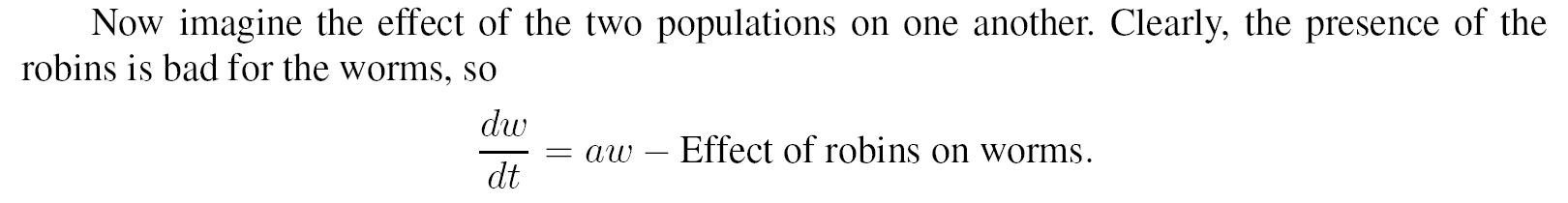 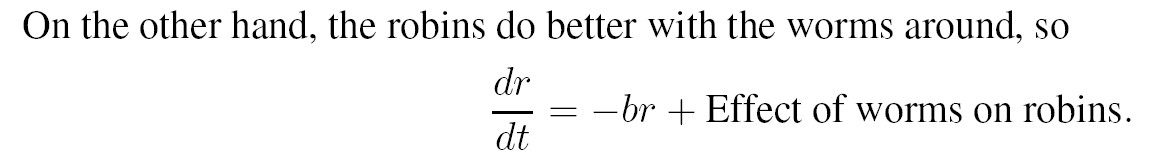 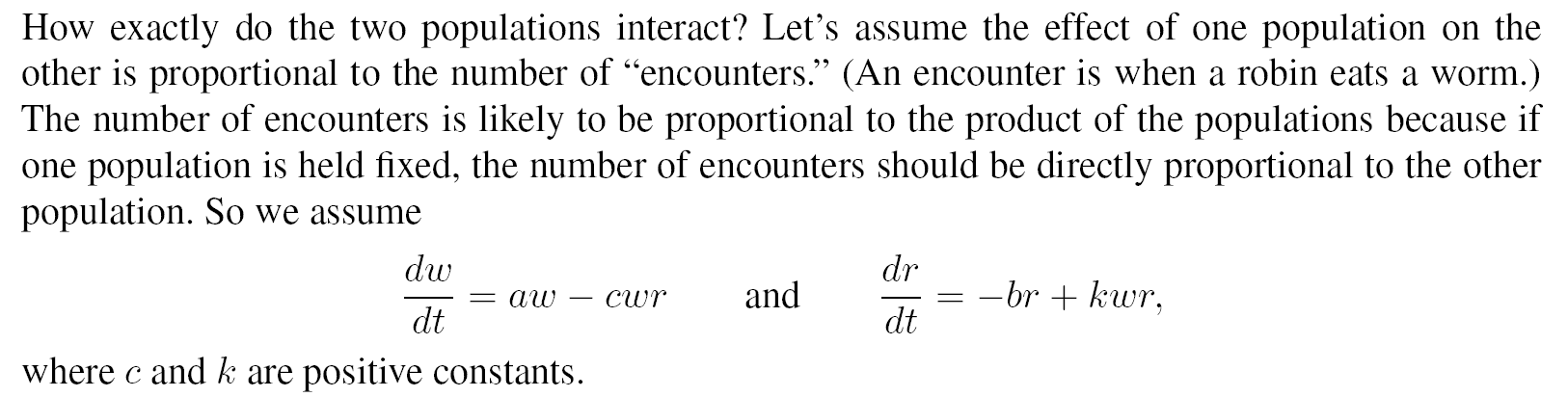 Applied Calculus ,4/E, Deborah Hughes-Hallett 
Copyright 2010 by John Wiley and Sons, All Rights Reserved
A Predator-Prey Model: Robins and Worms – The w-r Phase Plane
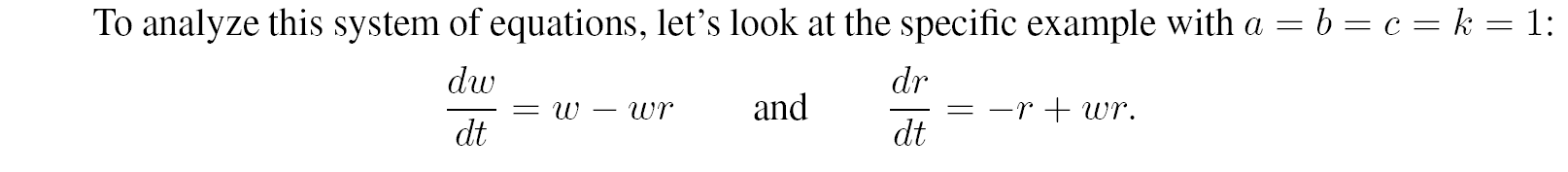 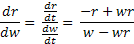 We can eliminate the independent variable t and write these equations as
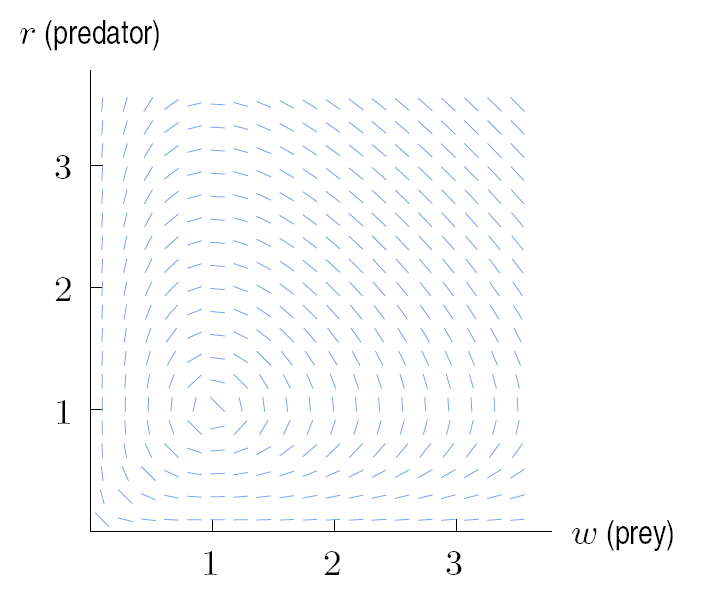 Figure 10.37:  Slope field for
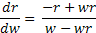 Applied Calculus ,4/E, Deborah Hughes-Hallett 
Copyright 2010 by John Wiley and Sons, All Rights Reserved
A Predator-Prey Model: Robins and Worms – Trajectories in w-r the Phase Plane
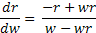 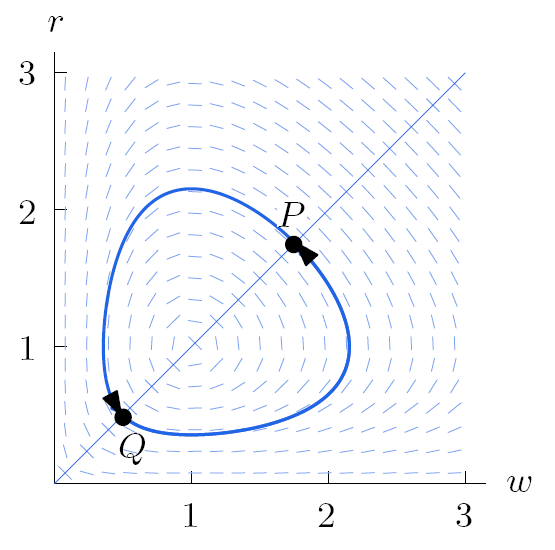 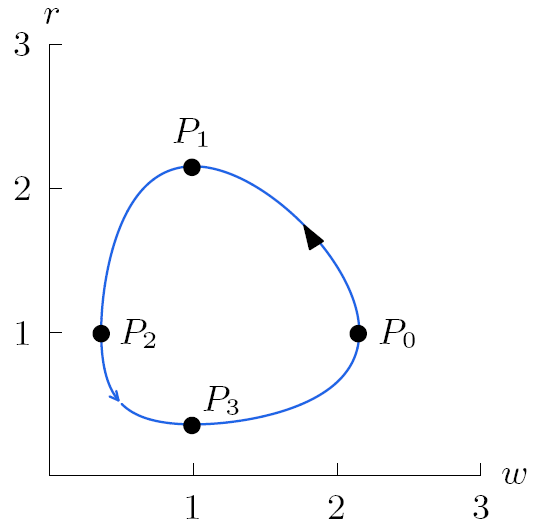 Figure 10.38:  Solution curve is closed		Figure 10.39:  A trajectory
Applied Calculus ,4/E, Deborah Hughes-Hallett 
Copyright 2010 by John Wiley and Sons, All Rights Reserved
A Predator-Prey Model: Robins and Worms 
The Populations as Functions of Time
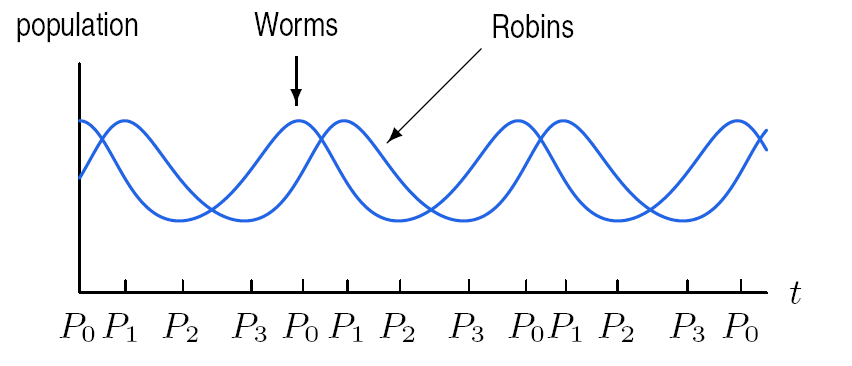 Figure 10.40:  Populations of robins (in thousands) and worms (in millions) over time
Applied Calculus ,4/E, Deborah Hughes-Hallett 
Copyright 2010 by John Wiley and Sons, All Rights Reserved
Example 2
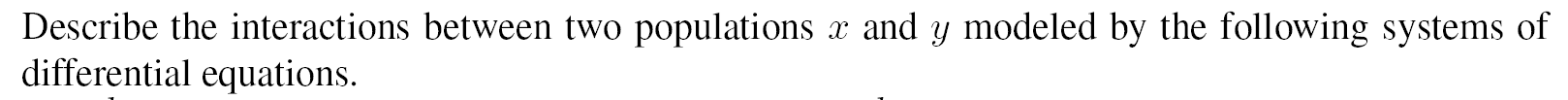 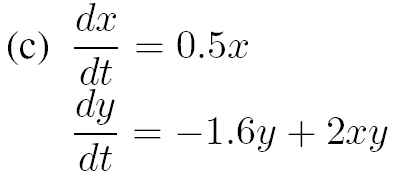 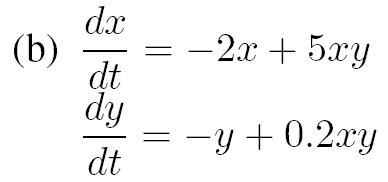 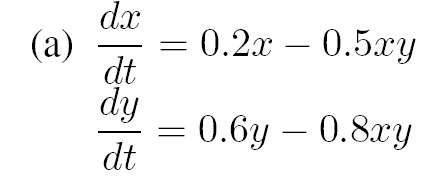 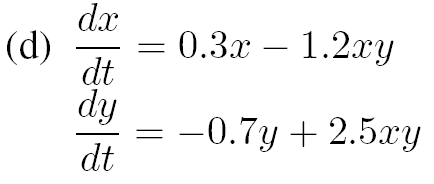 Solution
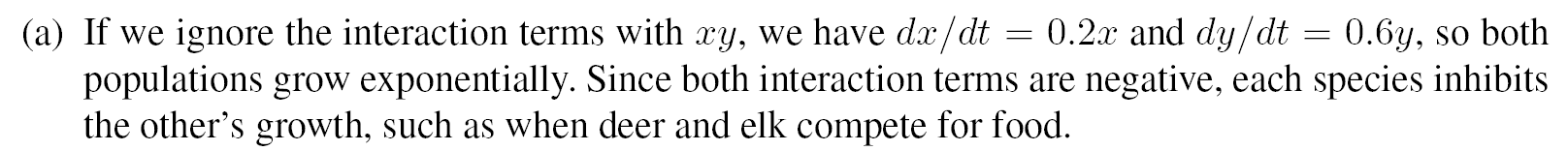 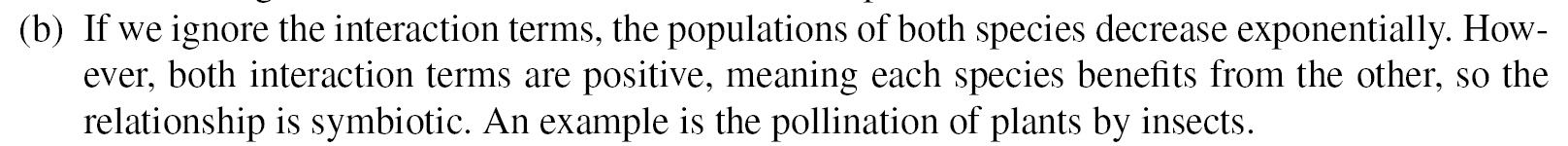 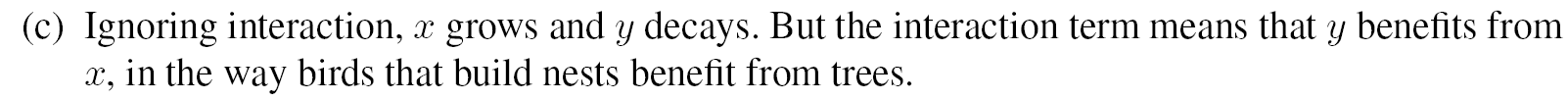 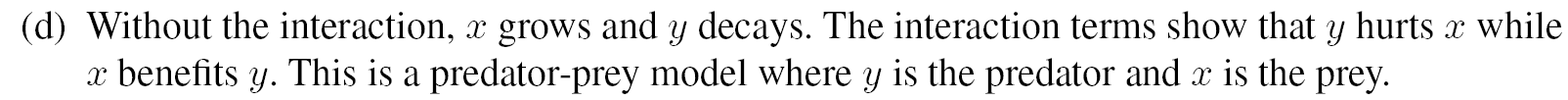 Applied Calculus ,4/E, Deborah Hughes-Hallett 
Copyright 2010 by John Wiley and Sons, All Rights Reserved
Section 10.7Modeling the Spread of a Disease
Applied Calculus ,4/E, Deborah Hughes-Hallett 
Copyright 2010 by John Wiley and Sons, All Rights Reserved
The S-I-R Model
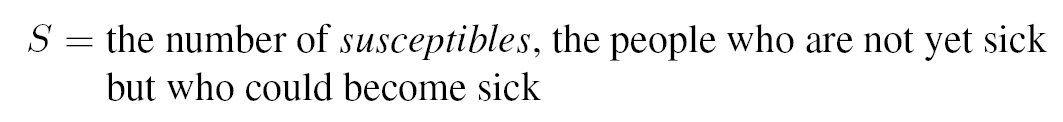 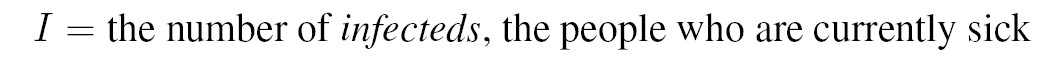 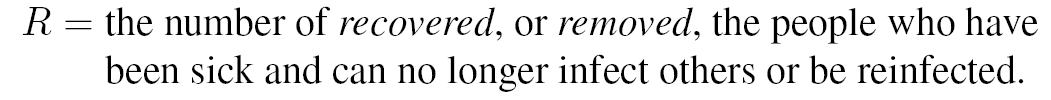 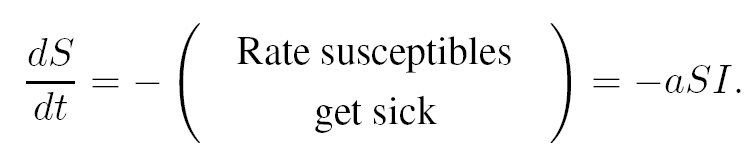 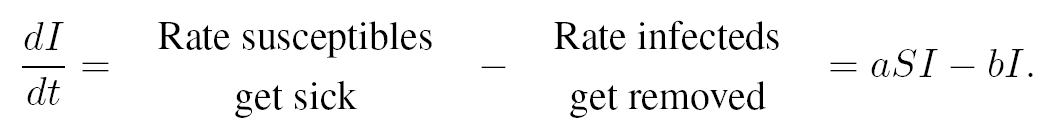 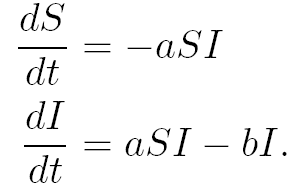 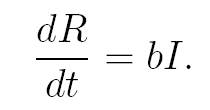 continued
Applied Calculus ,4/E, Deborah Hughes-Hallett 
Copyright 2010 by John Wiley and Sons, All Rights Reserved
The Case of the Flu
In the case of the flu it is reasonable to let a = 0.0026 and b = 0.5.  Thus our equations are:
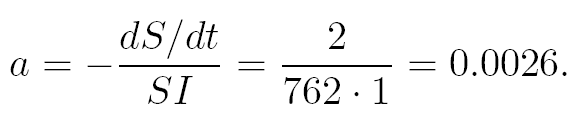 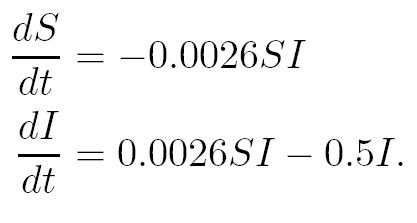 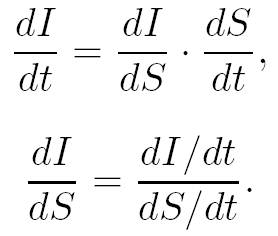 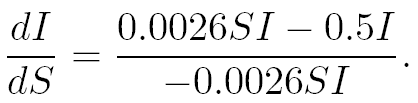 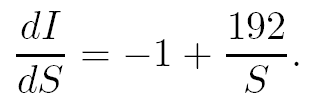 Applied Calculus ,4/E, Deborah Hughes-Hallett 
Copyright 2010 by John Wiley and Sons, All Rights Reserved
The Phase Plane for the Spread of the Flu
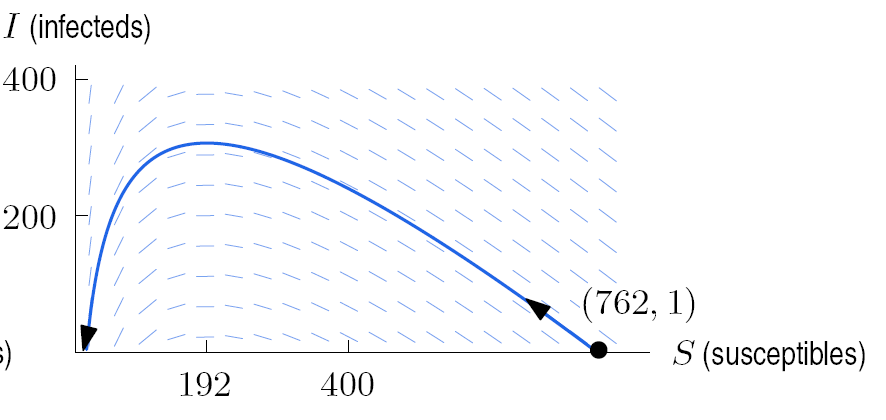 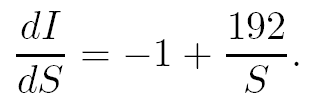 Figure 10.44:  Slope field and trajectory for
Applied Calculus ,4/E, Deborah Hughes-Hallett 
Copyright 2010 by John Wiley and Sons, All Rights Reserved
People Susceptible and Infected Over Time
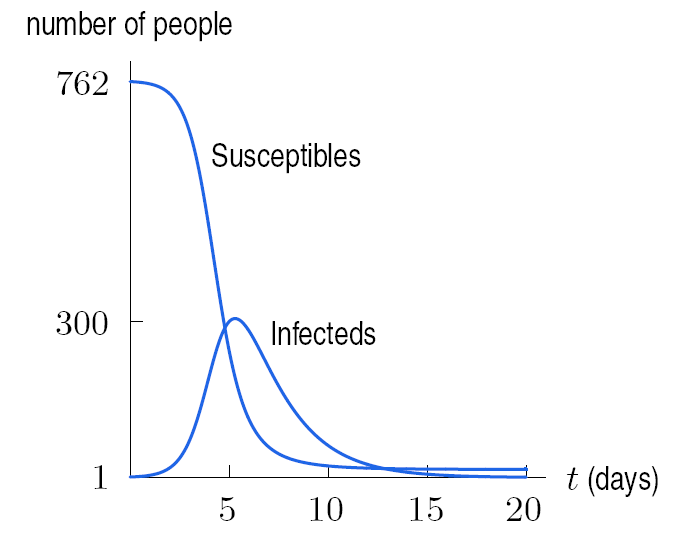 Figure 10.45:   Progress of the flu over time
Applied Calculus ,4/E, Deborah Hughes-Hallett 
Copyright 2010 by John Wiley and Sons, All Rights Reserved